Proprietário  florestal reporta   disponibilidades
Disponiblização de oferta a outros parceiros
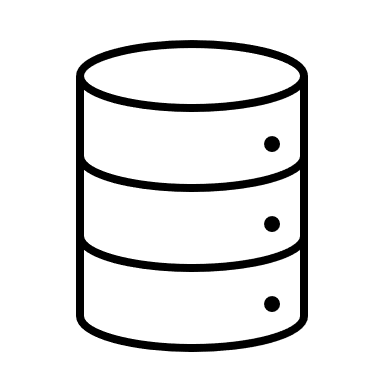 Avaliação com base geográfica
Disponiblização de procura a outros parceiros
Proprietário  florestal reporta   necessidades